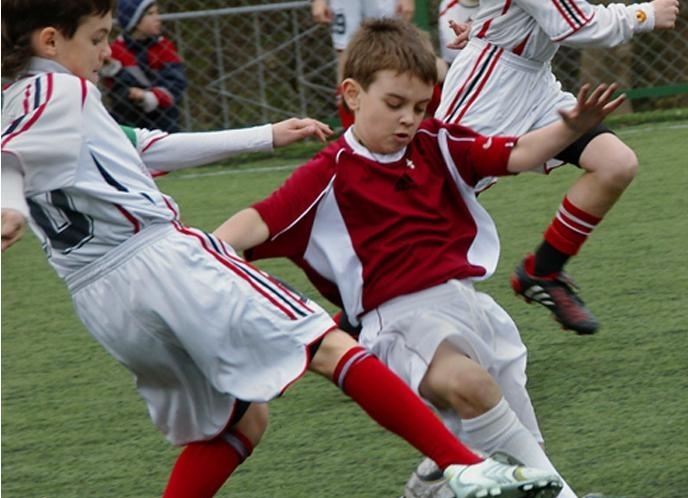 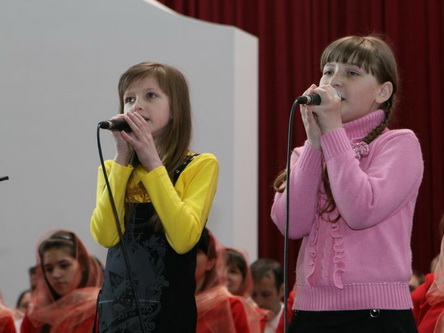 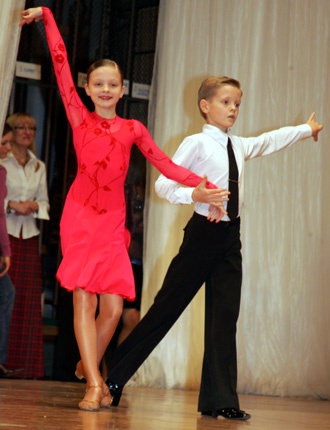 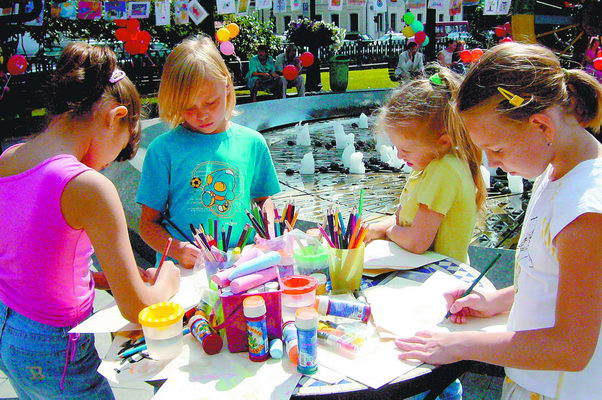 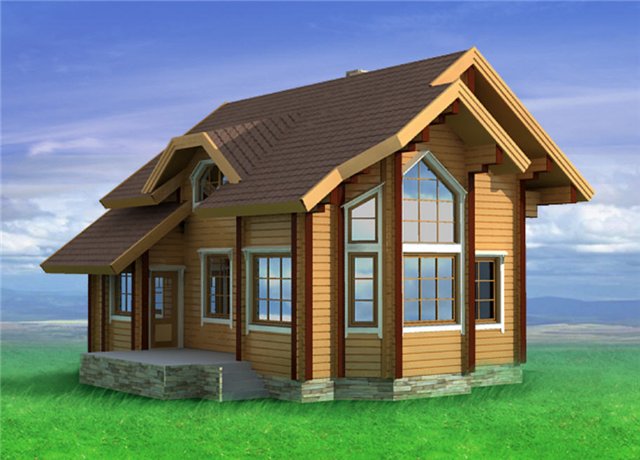 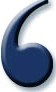 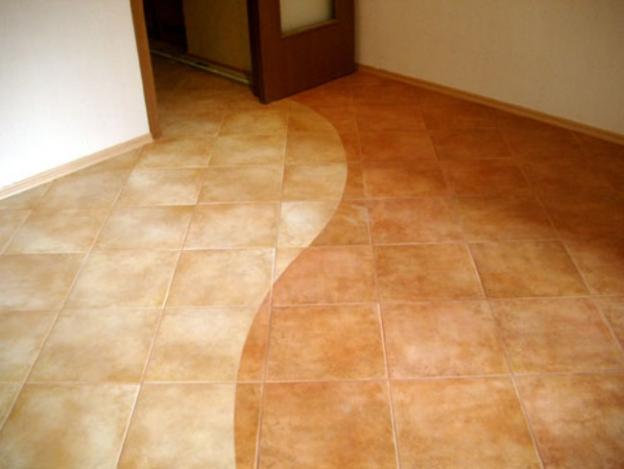 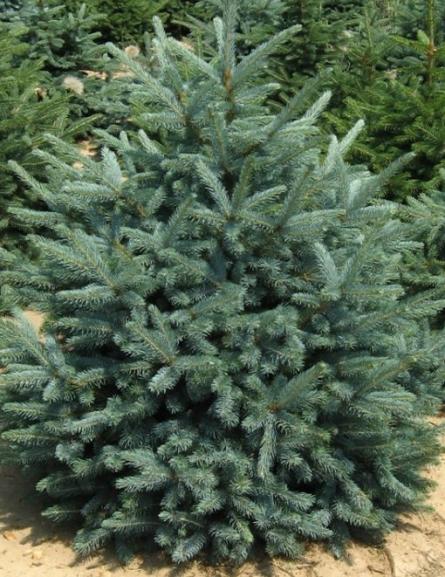 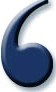 НИТЬ
НОЕ
ДОПОЛНИТЕЛЬНОЕ
 ОБРАЗОВАНИЕ
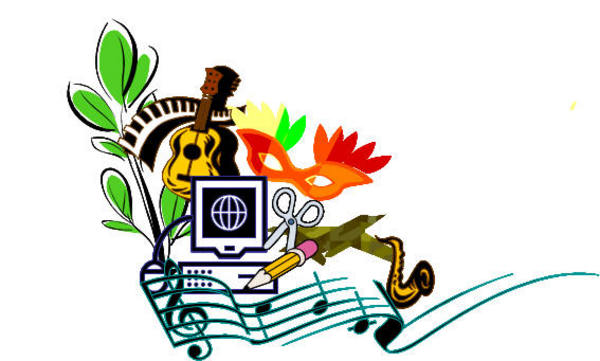 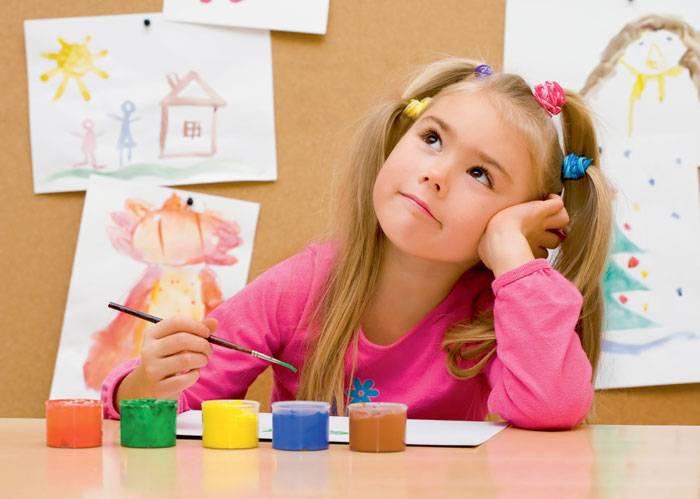 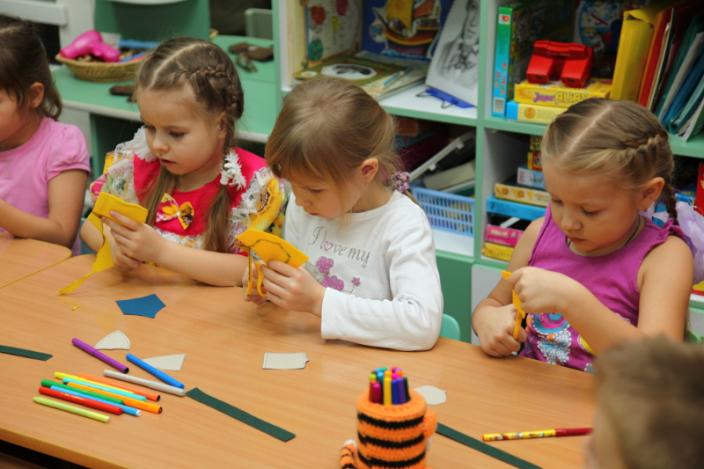 Нужно ли … дополнительное образование?
Приведите пример, когда вы
 что-то осваивали, 
изучали самостоятельно.
Всегда ли у вас получалось это
 сделать самостоятельно?
Нужны ли помощники в
 освоении новых знаний и умений?
Виды образования
основное
дополнительное
самообразование
1
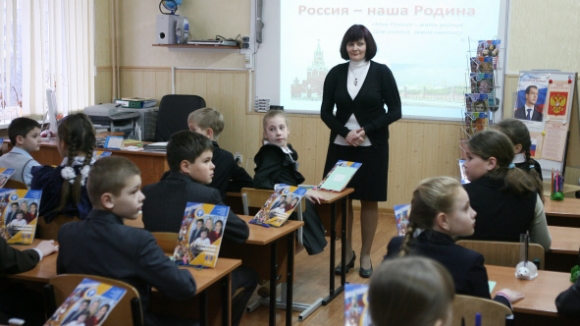 Какой вид 
образования
 вы видите?
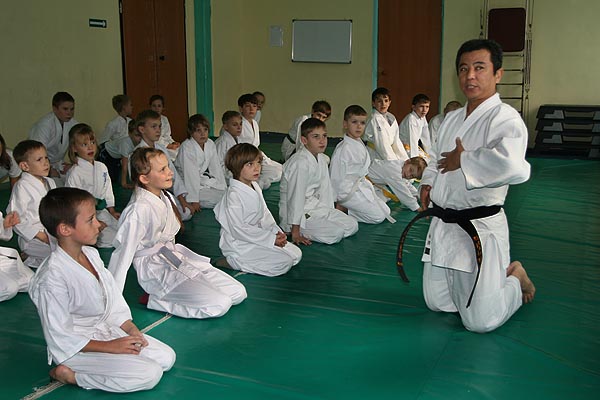 3
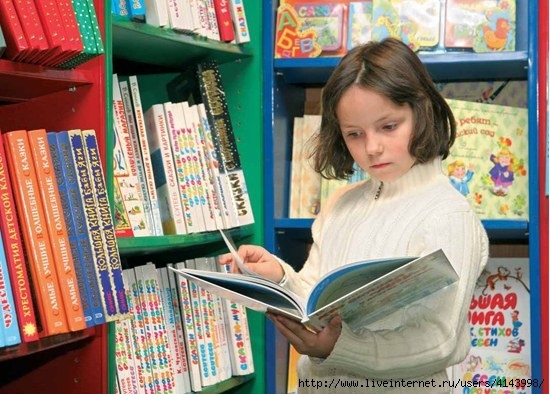 2
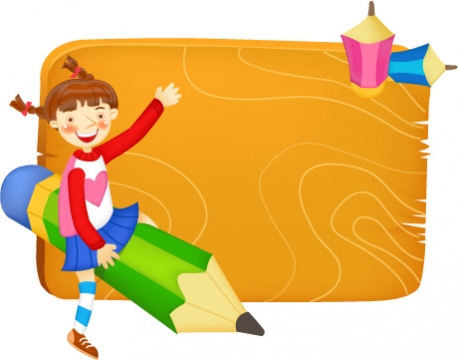 студии
секции
дома творчества
кружки
курсы
площадки
центры
клубы
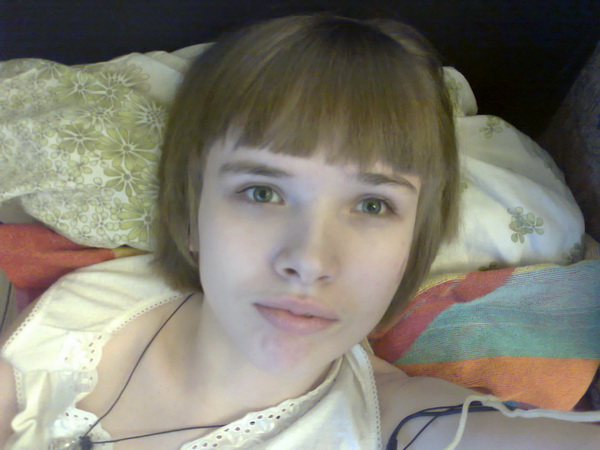 Мама
Нет лучше слова «мама» во всём свете.Оно ласкает и тревожит слух,Оно, как нежный, безмятежный ветер,Вселяет сладкий и спокойный дух.Я своей маме подарю букетыЦветов, улыбок, счастья и любви.Лишь для нее я напишу сонеты,Лишь для нее построю корабли.Я покажу ей розовые дали,Открою в небе новую звезду,И ту звезду, что я сорву руками,Для мамы я в подарок принесу.
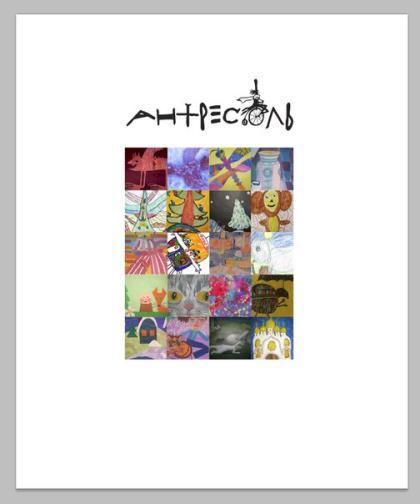 Александра Скачкова
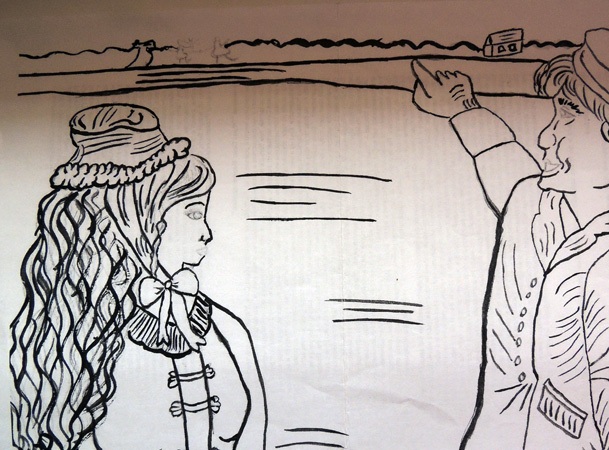 Вероника Лазарева
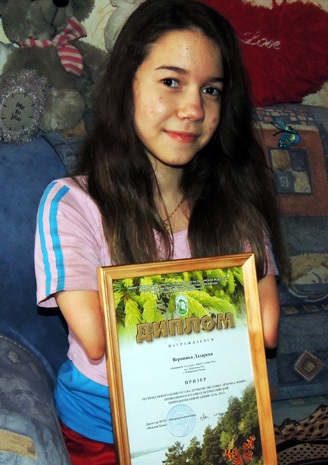 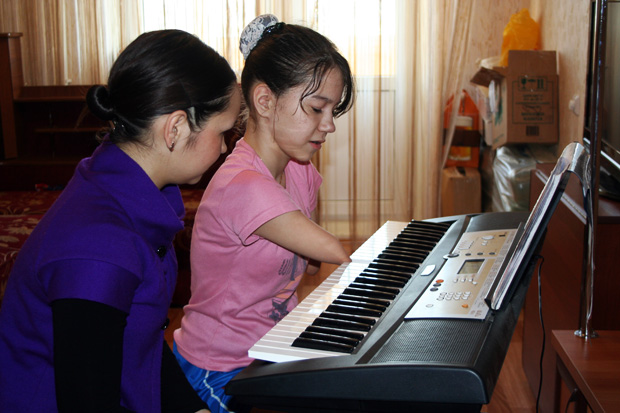 Должны ли дети –инвалиды иметь 
возможность заниматься 
дополнительным образованием?
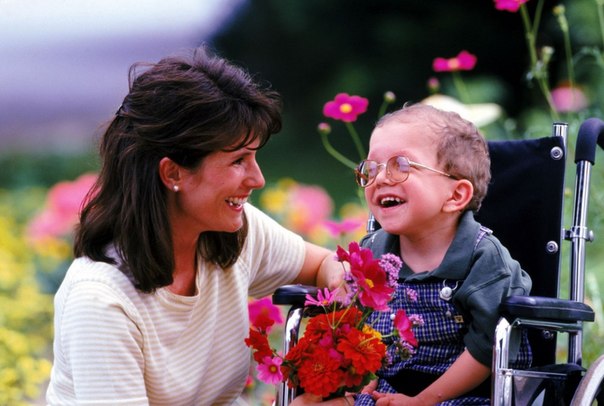 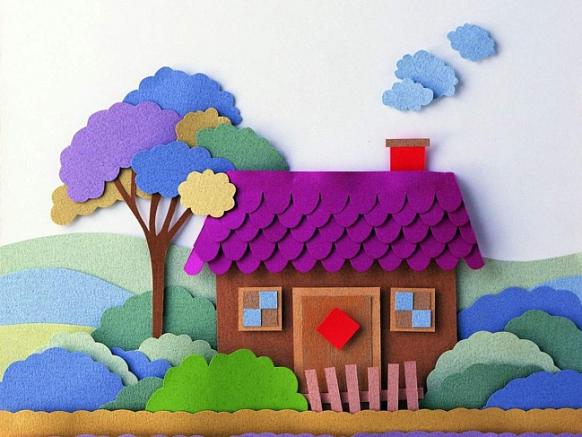 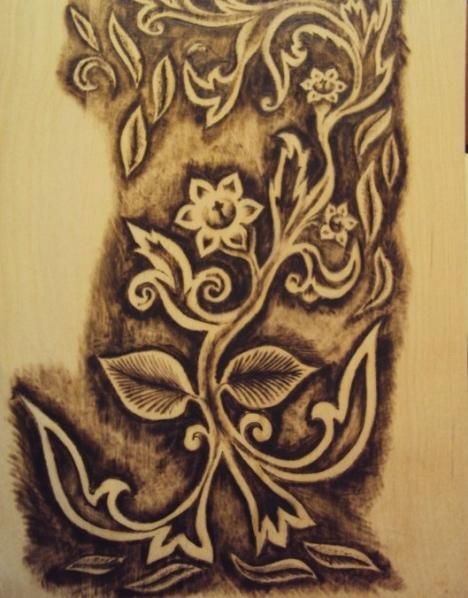 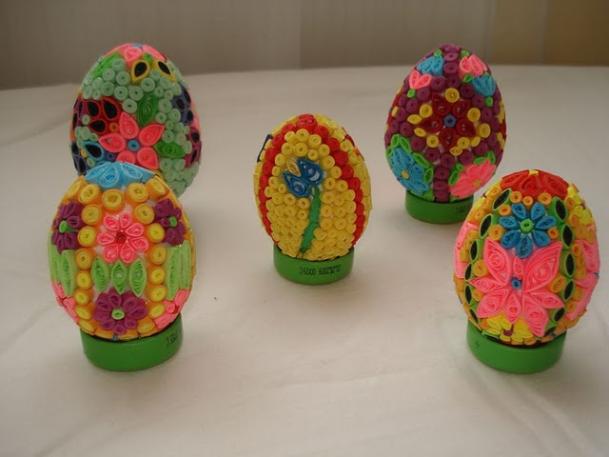 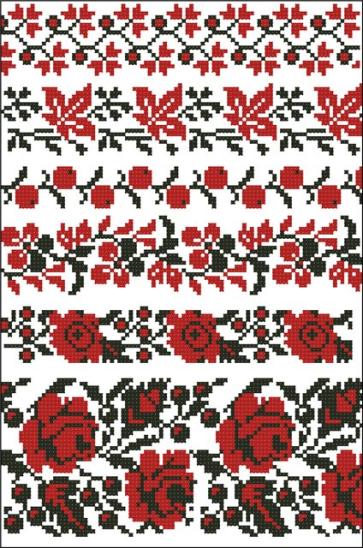 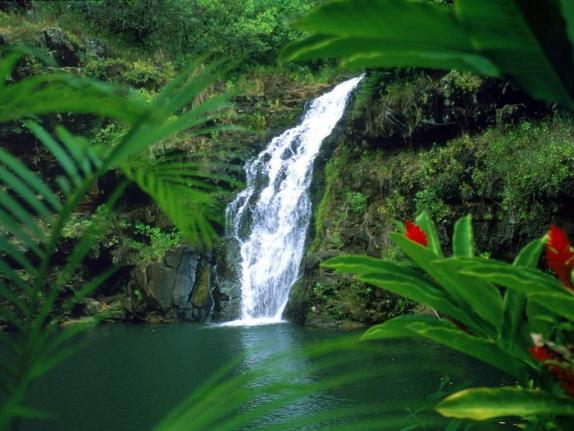 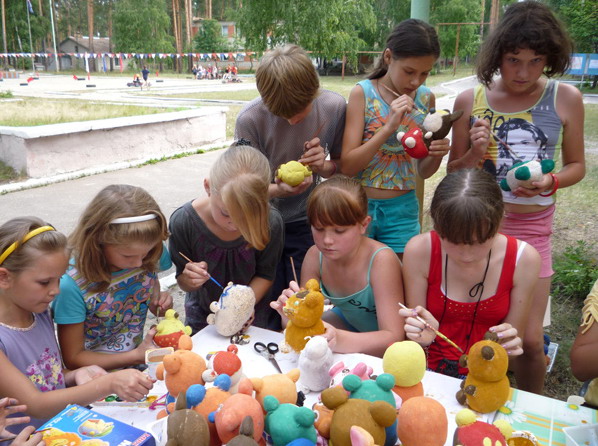 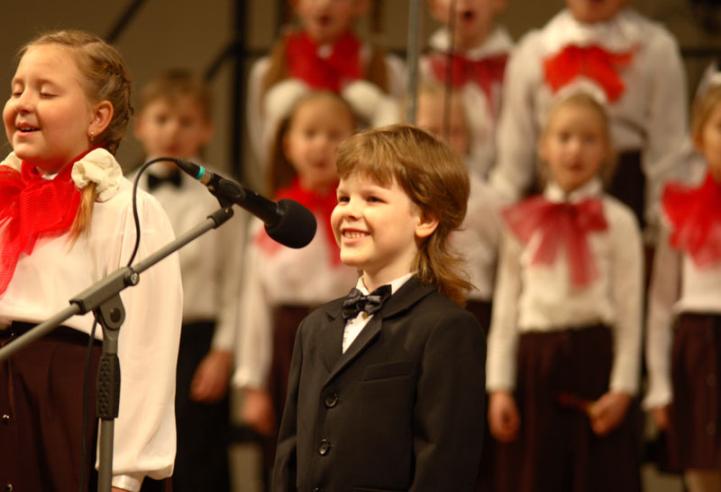 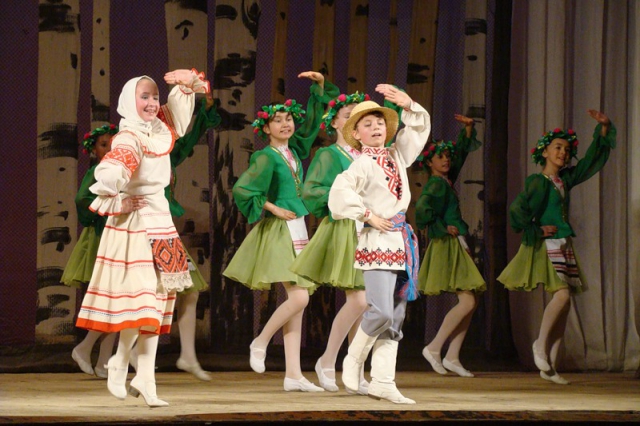 Что такое спорт?
Какие цели у спорта?
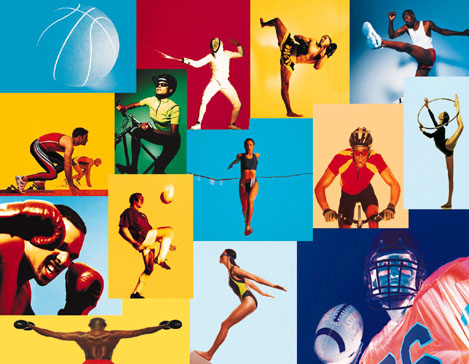 Какие существуют виды спорта?
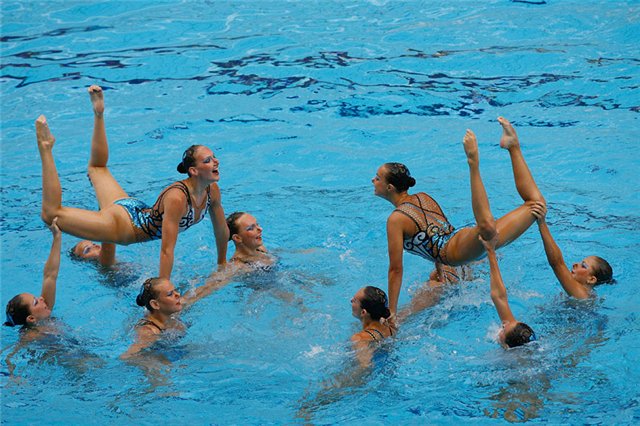 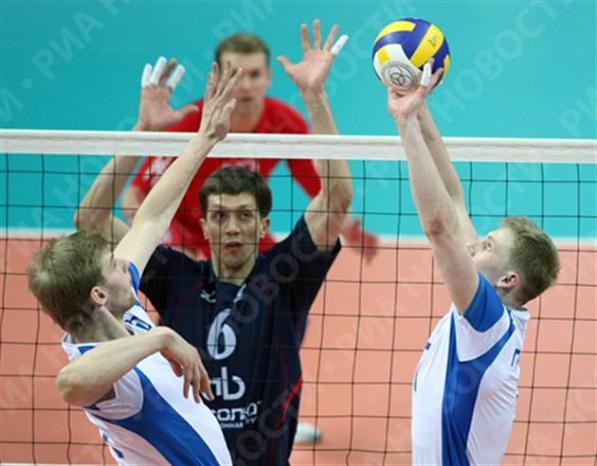 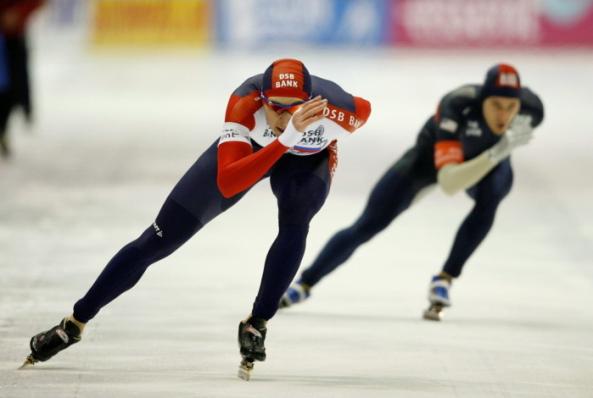 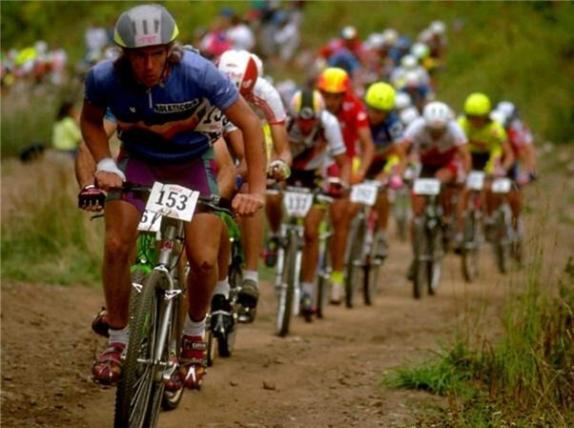 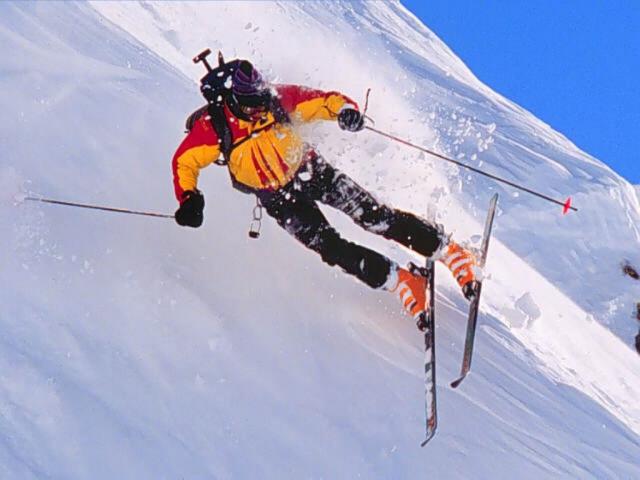 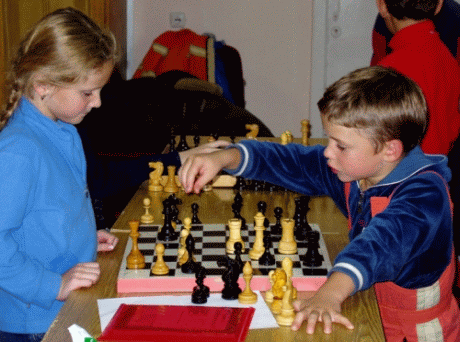 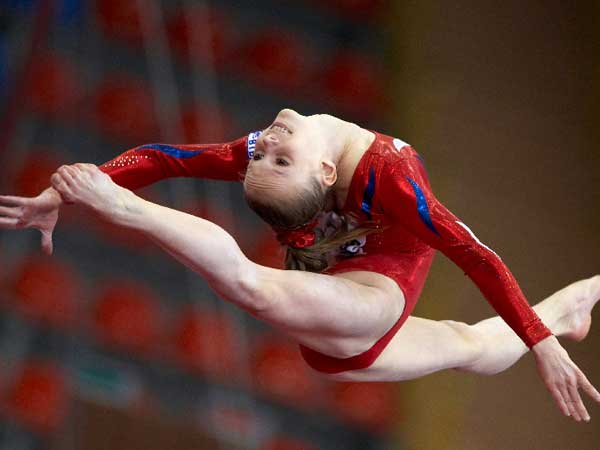 Какие качества человека формируются 
при занятиях спортом?
ЗАНИМАЕТЕСЬ ЛИ 
ВЫ СПОРТОМ?
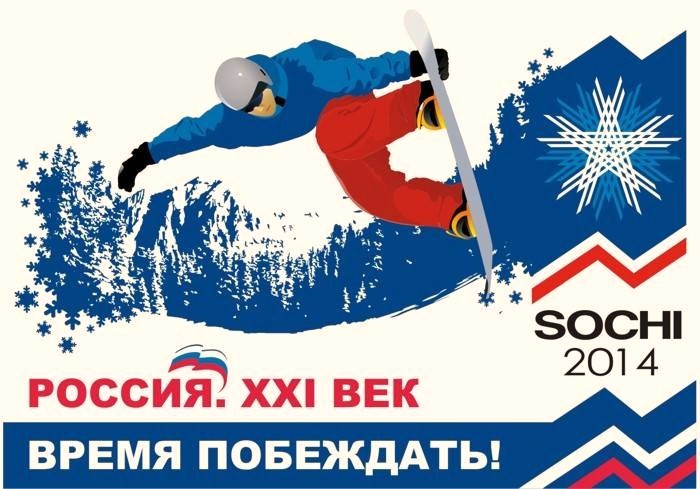 Домашнее задание
Параграф 10, вопросы и задания:
1 уровень. Вопросы 1- 4
2 уровень. Задание 5 (сообщение о видах спорта)
3 уровень. Придумать  кружок дополнительного образования, дать подробное описание его работы